感恩遇见，相互成就，本课件资料仅供您个人参考、教学使用，严禁自行在网络传播，违者依知识产权法追究法律责任。

更多教学资源请关注
公众号：溯恩高中英语
知识产权声明
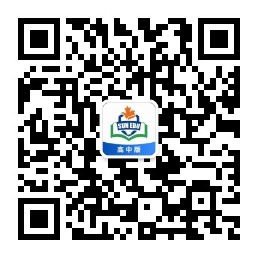 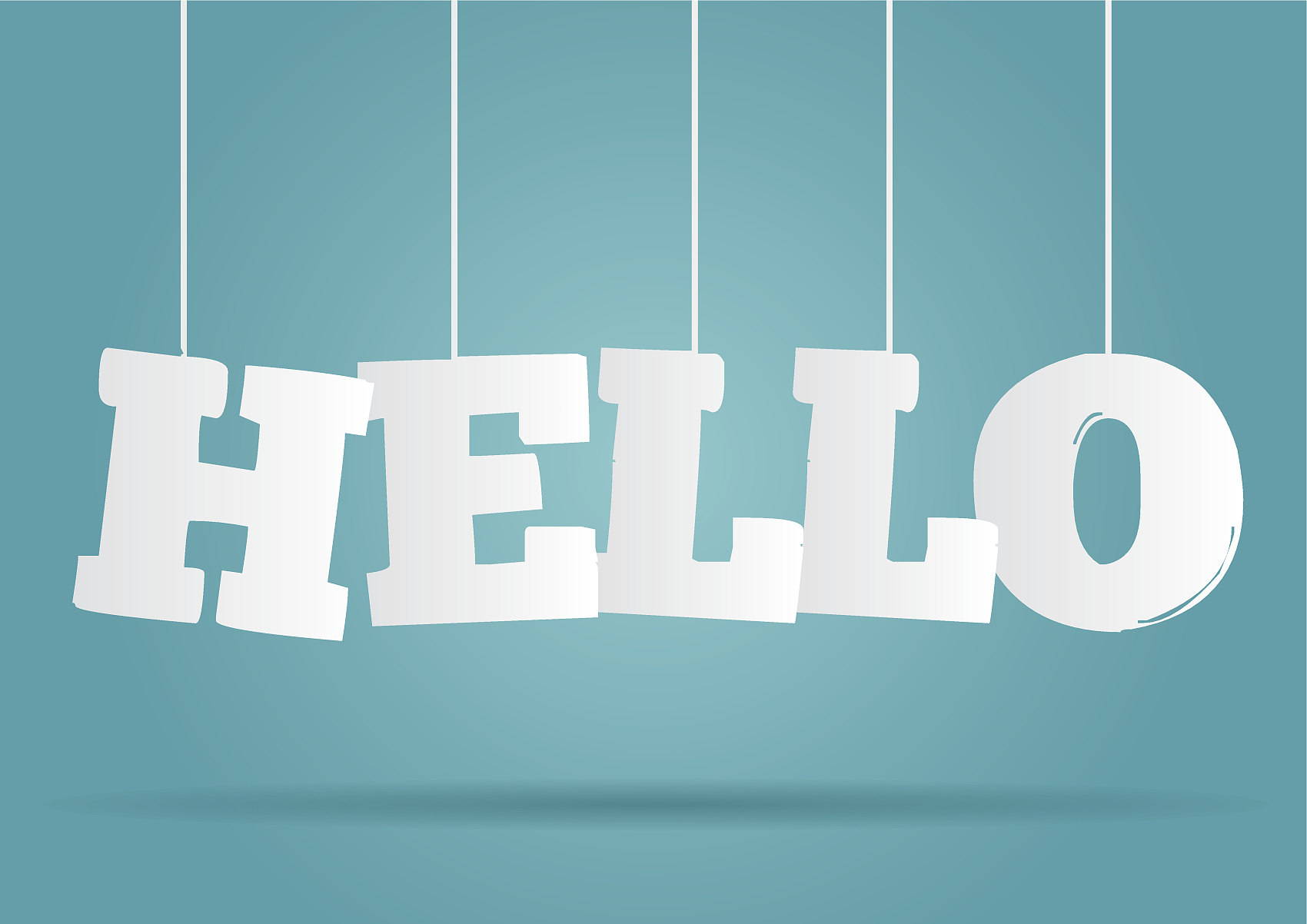 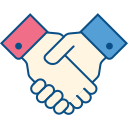 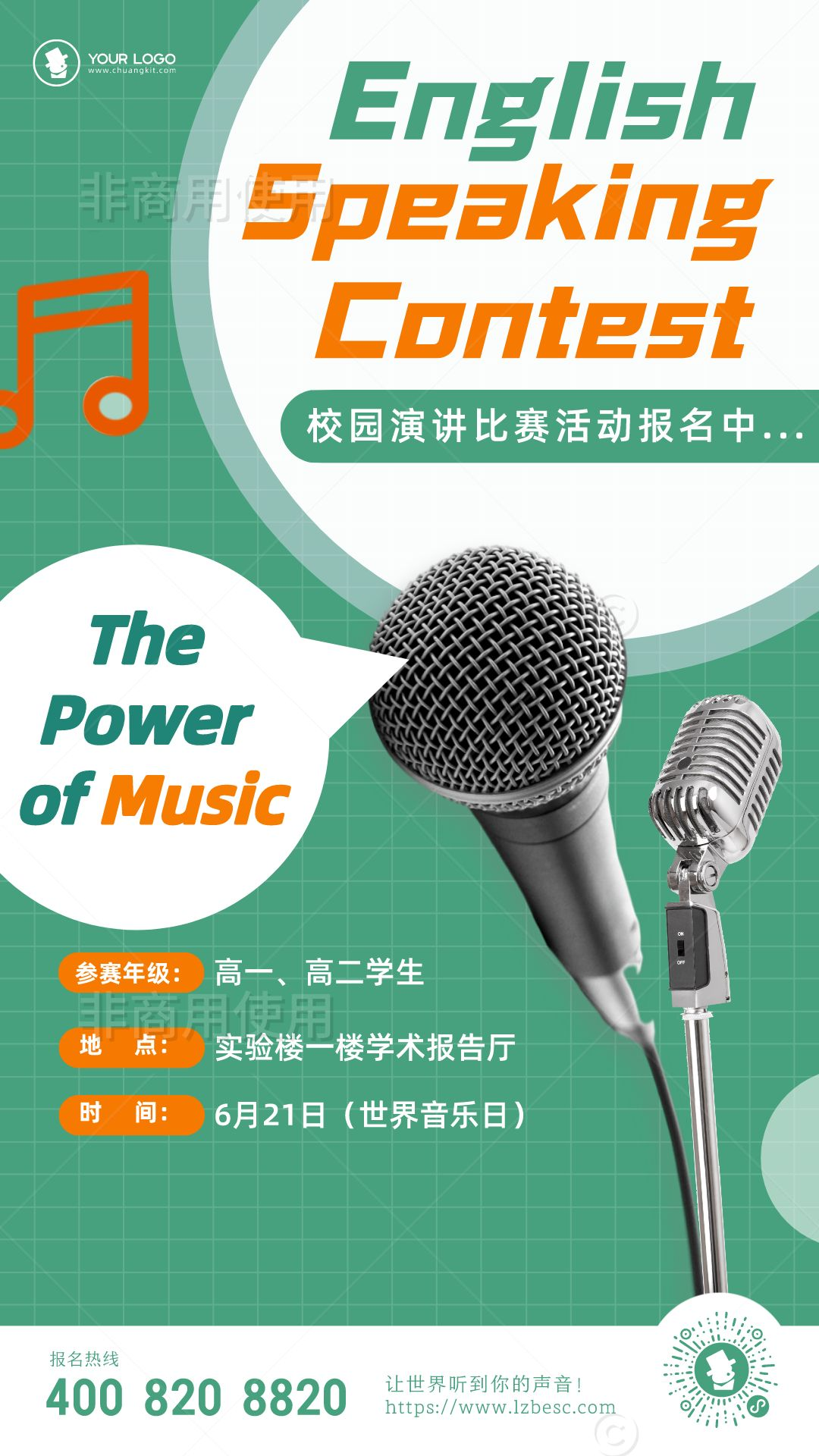 Hello,everyone. I’m Li Hua. My topic today is Music and Me.
     Going from junior high school to senior high school was a really big challenge . I found it so difficult to make new friends that I felt extremely lonely and discouraged. From then on, I buried myself in music which is like an old friend, keeping me company. Music brought me a sense of safety. Besides, music brought me happiness. More importantly, music brought me hope.
      So I hope all of you will turn to music while facing difficulities.
      That is all. Thank you！
Can you help Li Hua 
make it better?
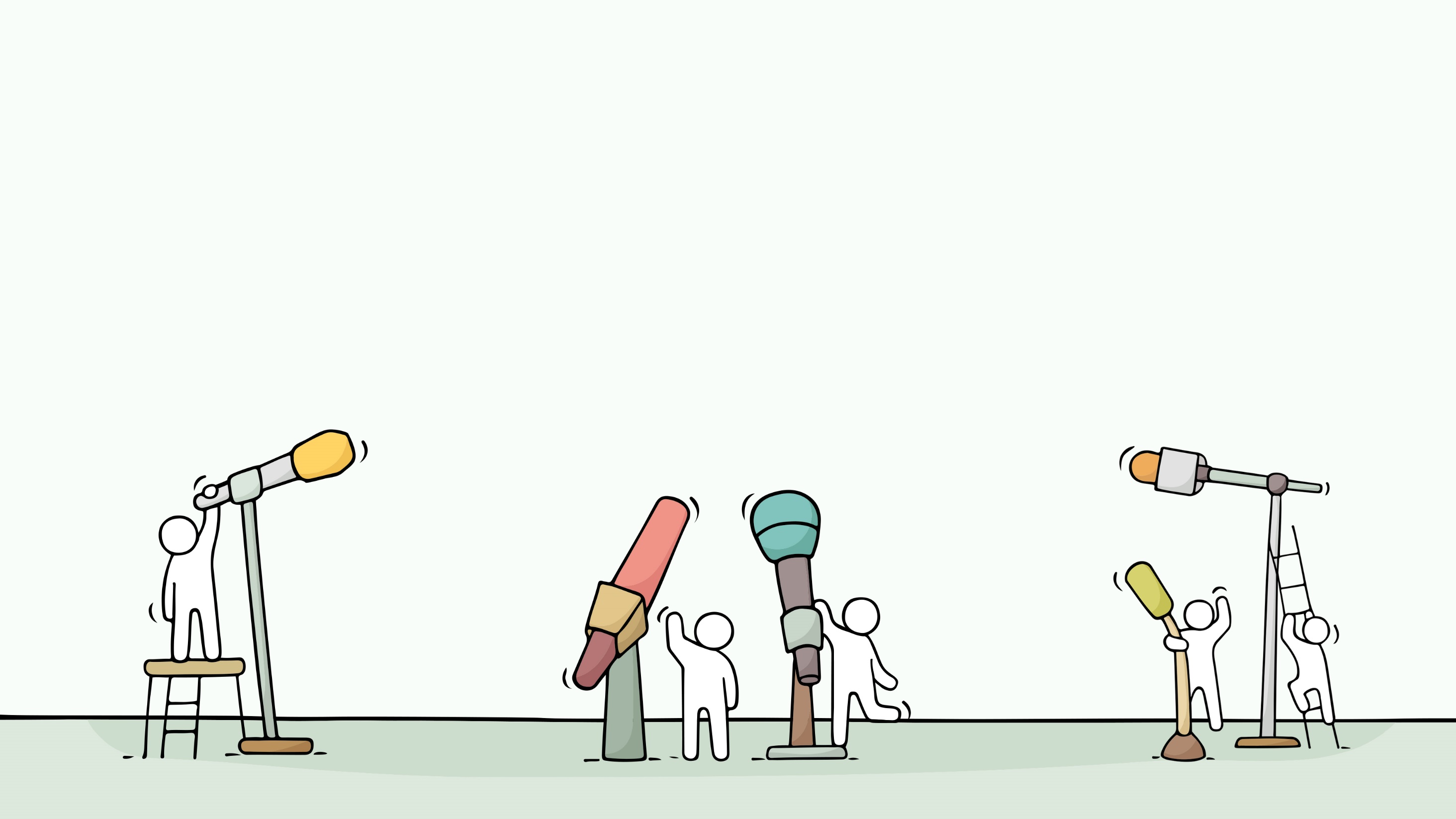 Write a Speech
B2U5 Music Reading for Writing
景宁中学 毛丽琴 雷卫娟
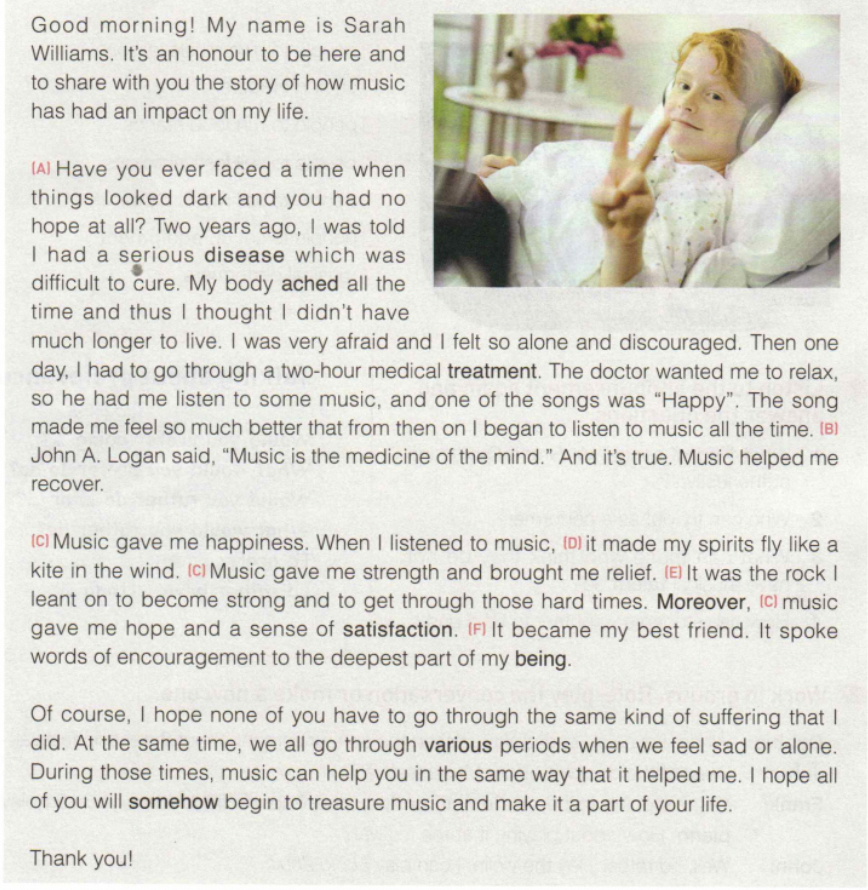 greeting
Beginning
introduction
stating topic
the story of how music has had an impact on Sarah’s life
clear structure
Body
topic-focused
Ending
hopes and thanks
The story of how music has had an impact on Sarah’s life
rhetorical question
Use a rhetorical question as 
a transitional sentence to lead 
to one’s own experience.
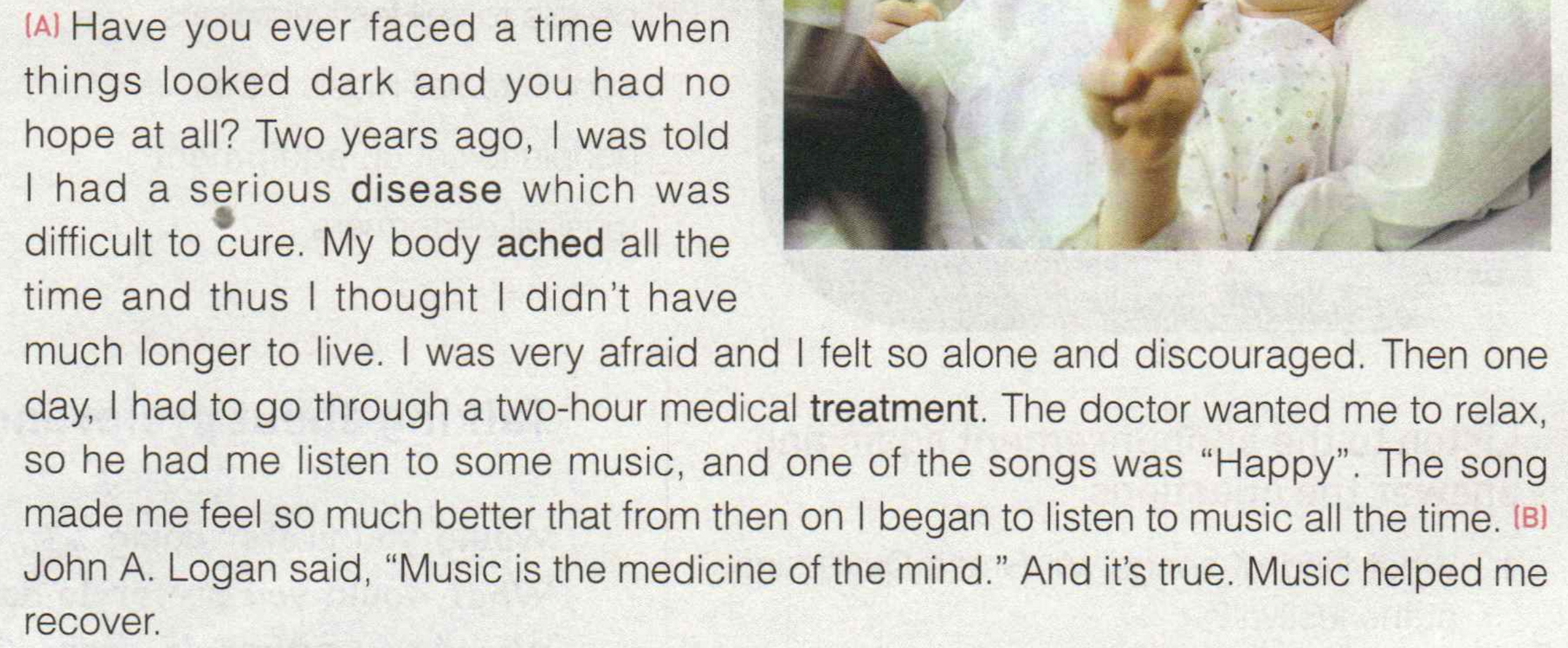 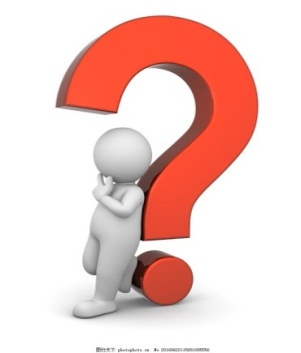 The story of how music has had an impact on Sarah’s life
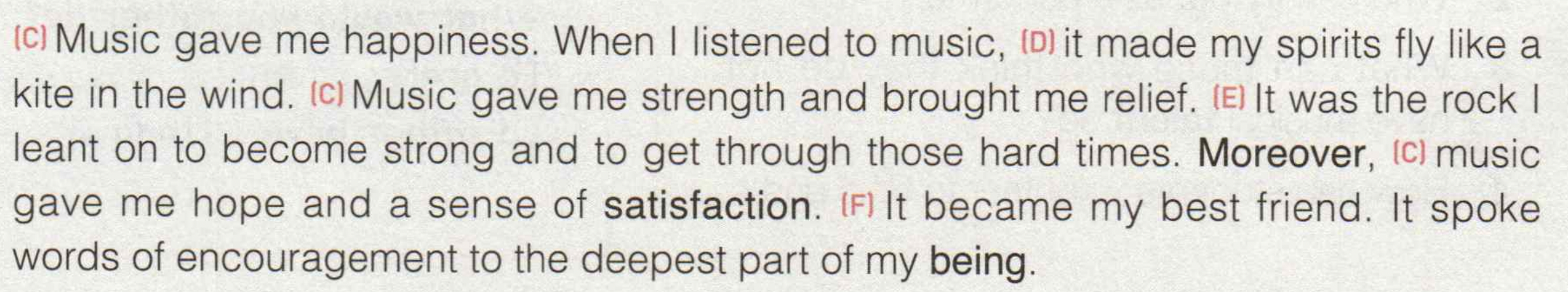 attractive language
repetition
emphasize
3 “gave”s
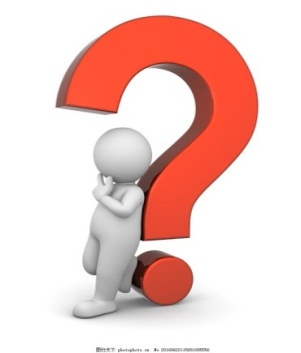 “Music is the medicine of mind”
The story of how music has had an impact on Sarah’s life
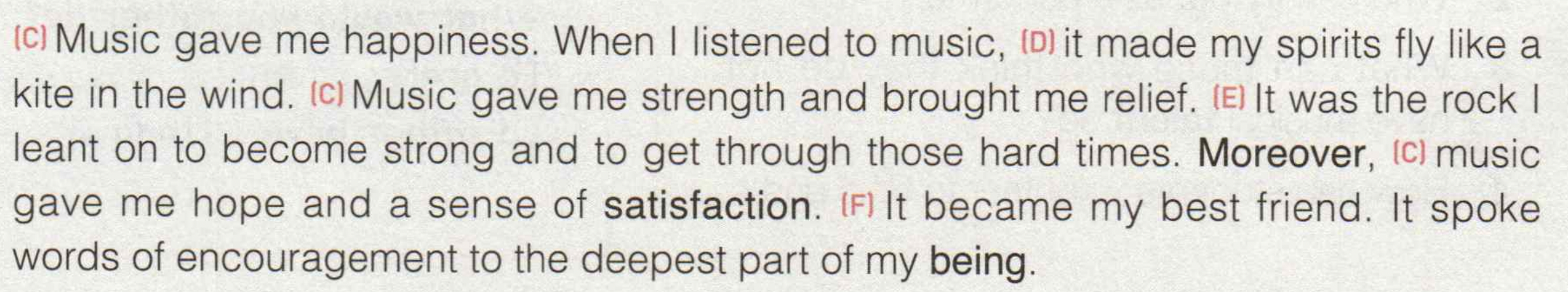 attractive language
simile 明喻
metaphor 暗喻
personification 拟人
general
specific/vivid
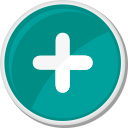 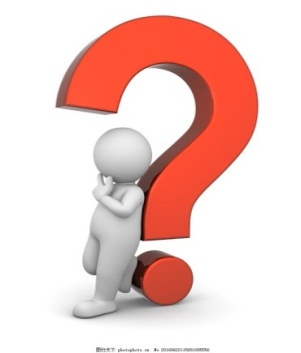 Summarize
clear
topic-focused
attractive
greeting,self-introduction and topic
rhetorical devices:
repetition,simile,
metaphor,personification
rhetorical question, quote
Beginning
experience with music
feelings about music
Body
Ending
hopes and thanks to the audience
topic-focused content
Assess and Polish
clear structure
Hello,everyone. I’m Li Hua. My topic today is Music and Me.
    Going from junior high school to senior high school was a really big challenge . I found it so difficult to make new friends that I felt extremely alone and discouraged. From then on, I buried myself in music which is like an old friend, keeping me company. Music brought me a sense of safety. Besides, music brought me happiness. More importantly, music brought me hope.
      So I hope all of you will turn to music while facing difficulities.
      That is all. Thank you！
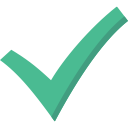 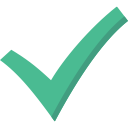 attractive language
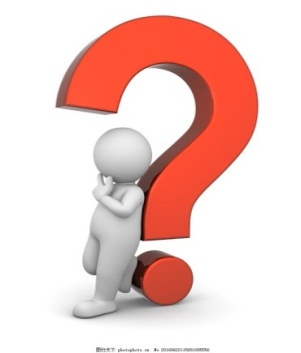 general
+specific
rhetorical 
devices
Assess and Polish
Hello,everyone. I’m Li Hua. My topic today is Music and Me.
     Going from junior high school to senior high school was a really big challenge . I found it so difficult to make new friends that I felt extremely alone and discouraged. From then on, I buried myself in music which is like an old friend, keeping me company. Music brought me a sense of safety. _______________________  Besides, music brought me happiness. _______________________________More importantly, music brought me hope.___________________________________.
      So I hope all of you will turn to music while facing difficulities.
      That is all. Thank you！
rhetorical devices
general+specific
Checklist:
1. Does each sentence relate to the topic?
2. Is a specific discription given in this sentence?
3. Does this sentence use rhetorical devices, such as metaphor, personification and simile.
4. Are all words spelt correctly?
Hello,everyone. I’m Li Hua. My topic today is Music and Me.
     Going from junior high school to senior high school was a really big challenge . I found it so difficult to make new friends that I felt extremely alone and discouraged. From then on, I buried myself in music which is like an old friend, comforting me . Music brought me a sense of safety. ________________________________________________________________  Besides, music brought me happiness. _________________________________________________More importantly, music brought me hope.______________________________________________.
       So I hope all of you will turn to music while facing difficulities.
      That is all. Thank you！
When I was lonely, it was a companion with whom my thoughts were shared.
With music streaming, a warm current always swept over me
It is like a key that opened the door to a new life.
general+specific
rhetorical devices
Assignment: Create
1.Write a speech draft with the theme of The Power of Music, trying to make the structure clear, the content topic-focused and language attractive;
2. Exchange drafts with a partner. Use checklist on page 57 to help you revise the draft.
Without music, life is a journey through a desert.
                                                          ——Pat Conroy
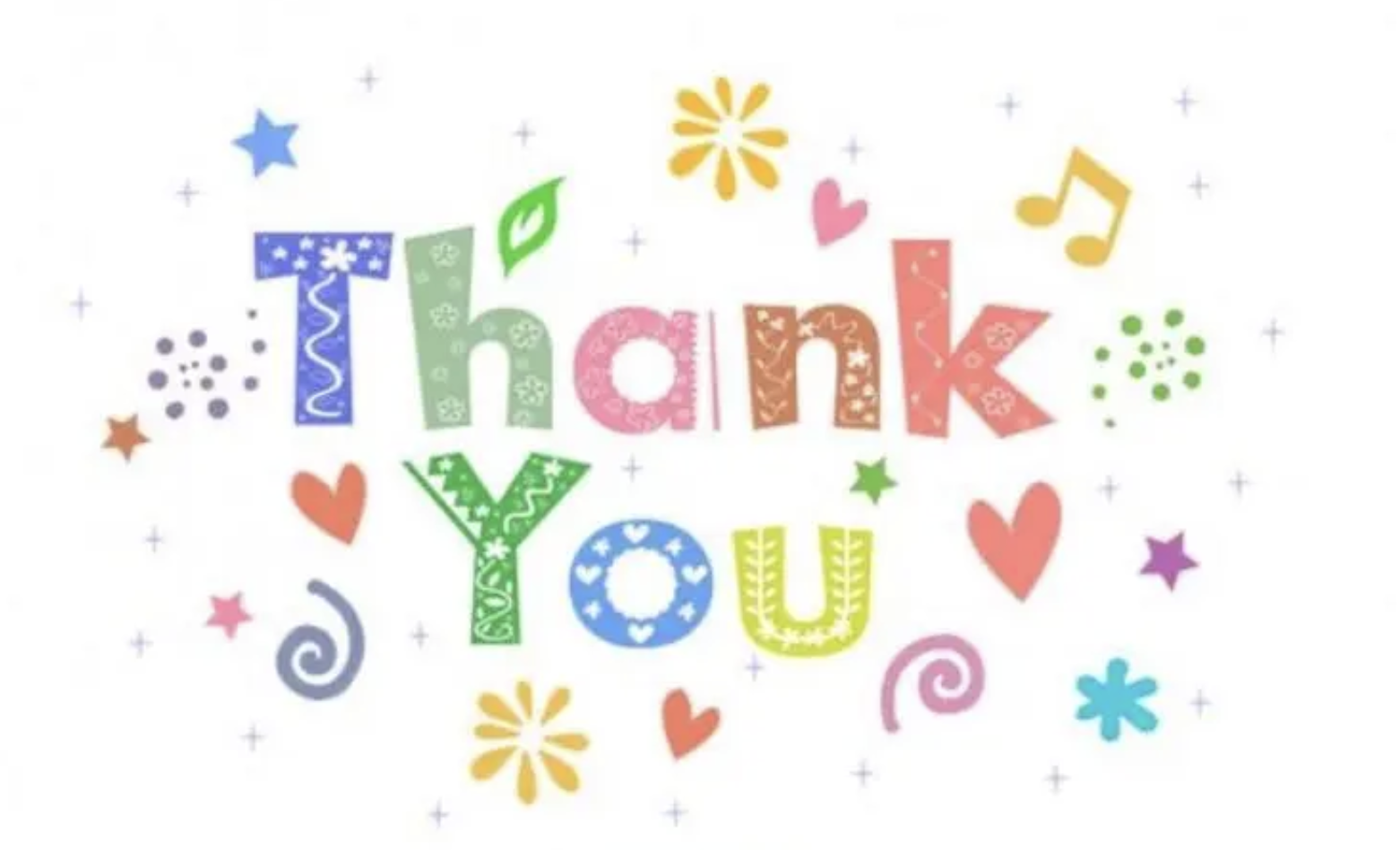 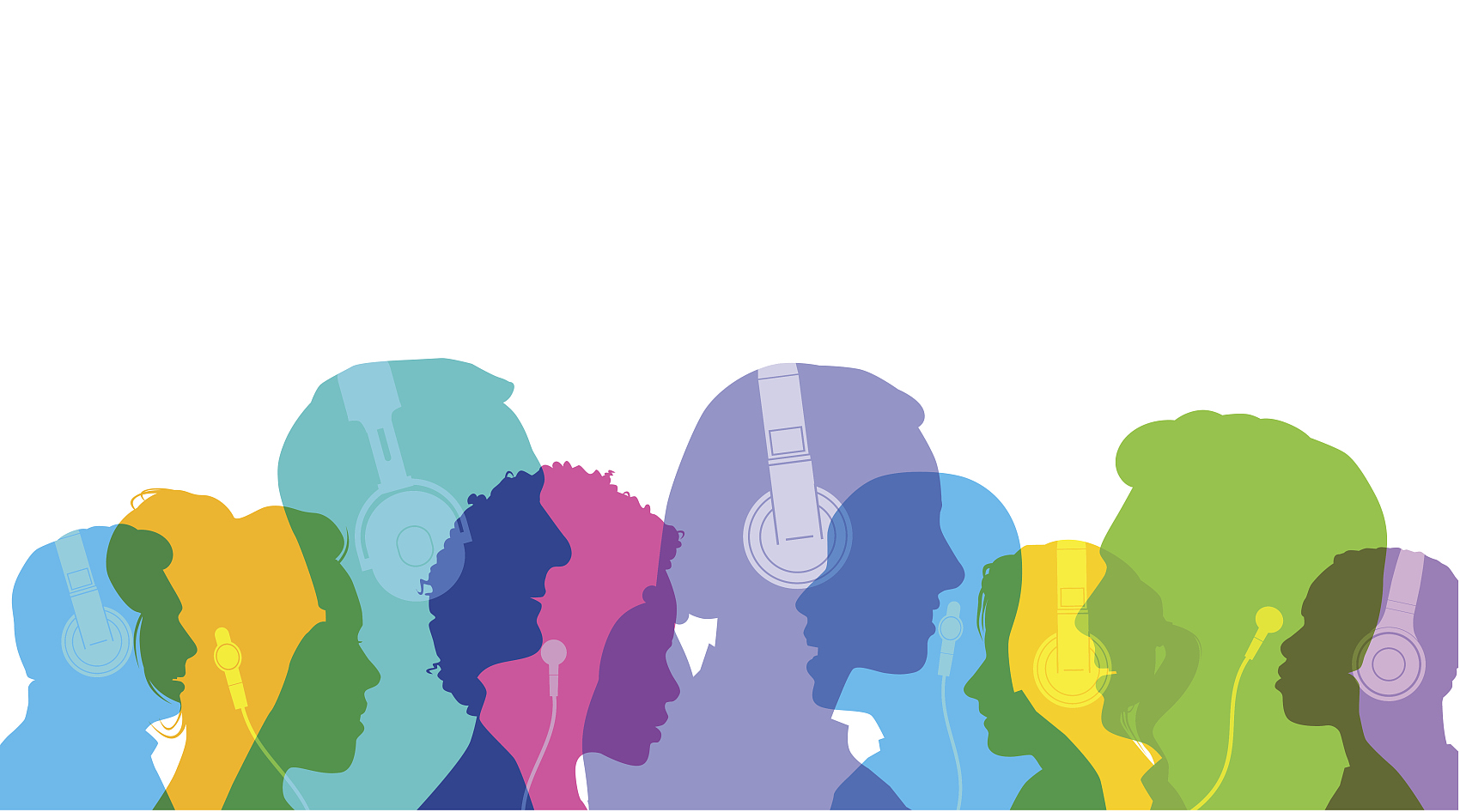